Streckenplan: 0,5km-Runde
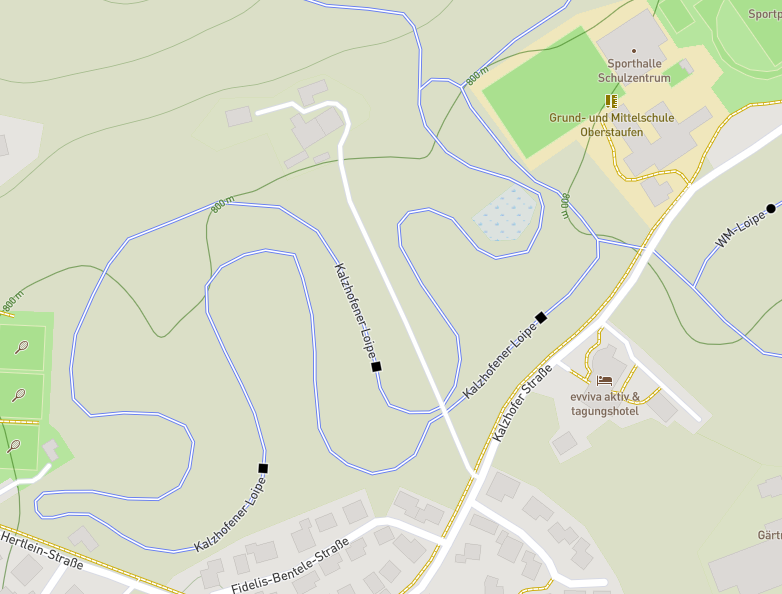 Rückwärts-tor
Slalom
Start
Ziel
Technikelemente: bis S15
Strecke
Streckenplan: 0,75km-Runde
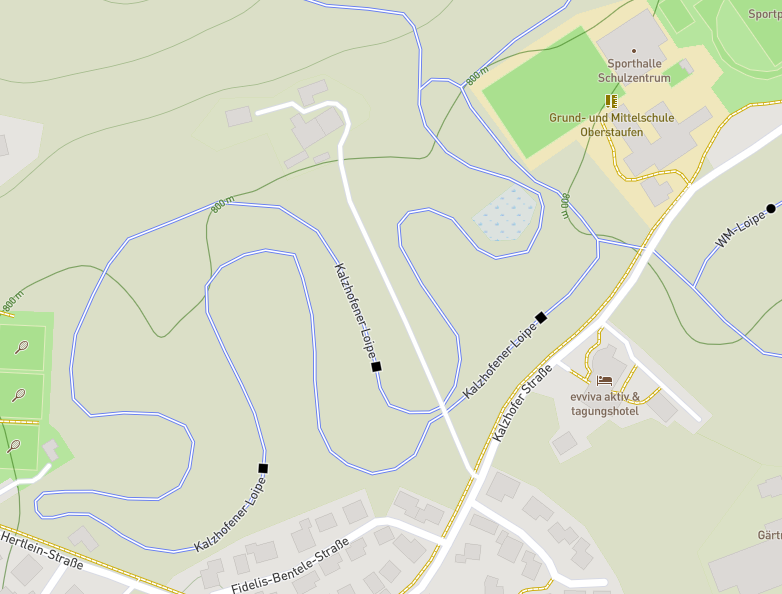 Rückwärts-tor
Slalom
Start
Ziel
Technikelemente: bis S15
Strecke
Streckenplan: 2,5km-Runde
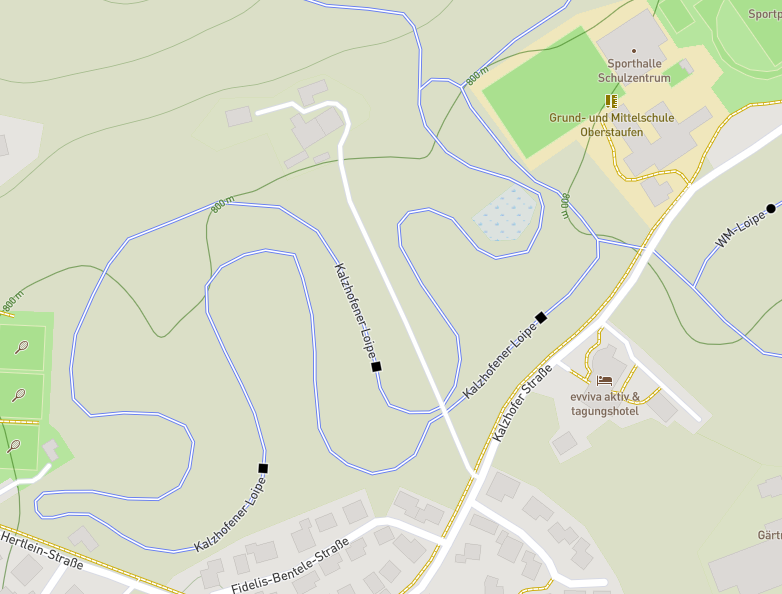 Rückwärts-tor
Slalom
Durchlauf
Hindernis übersteigen
Start
Ziel
Technikelemente: bis S15
Strecke